Class Data
Last updated 3/17/20
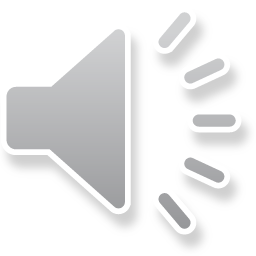 Class Data
Class Data Types
Class data can be any allowed C++ type
Class data can be any defined type
Including another class
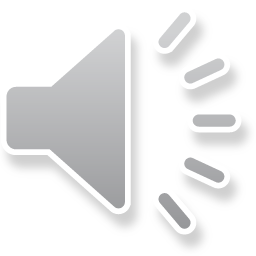 Class Data
Class Data Types
Class access specifiers
Public
Private

Private
Scope is within the class
Cannot be seen/modified from outside the class
Sometimes called “data hiding”
Default mode

Public
Visible outside the class
Accessed via objectName.variable syntax
Rare – data is almost always private
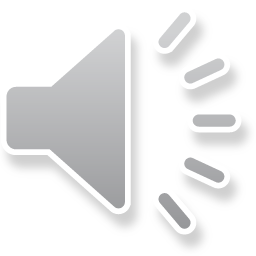 Class Data
Class Data Types

// Circle class declaration
class Circle{
   private: 
      double radius;
   …
};

Notes:
	note colon after class access specifier – private:
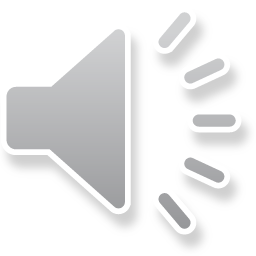